GENETICS
By 
DR. ABDUL HASEEB  KHAN 
 Professor of Pathology
HOD/CHAIRMAN  PATHOLOGY 
Sargodha medical college
INTRODUCTION
670 per 1000. 
1% of all newborn infants possess a gross chromosomal abnormality, 
5% of individuals under age 25 develop serious disease with significant genetic component.
Any two individual share 99.9% of their DNA sequences. 
Only 0.1% show remarkable diversity which represents about 3 million base pairs. 
 Genetics is the study of single or a few genes and with phenotypic effects.
Genomics is the study of all the genes in the genome and their interactions
The most common variations in DNA is called single nucleotide polymorphism (SNP). And only 1% SNPs occurs in coding regions. 
Proteomics concerns itself with the measurement of all proteins expressed in a cell or tissue.
Human diseases can be classified.
Environmentally determined e.g. obesity  
Genetically determined 
Both environmental and genetic e.g. peptic ulcer diabetes mellitus, atherosclerosis, schizophrenia, autoimmune disorders & cancers.
Hereditary disorders are derived form one’s parents and are transmitted in the germ line through the generations and therefore called familial. 
Congenital simply implies “born with” 
All the congenital disease are not genetic e.g. congenital syphilis. 
Not all genetic disease are congenital. patients with Hunitngton disease, begin to manifest only after their twenties or thirties
Mutations
Mutations is defined as permanent change in DNA. 
Mutations effect germ cell and transmitted to progeny giving rise to inherited disease
Genome mutations involve loss or gain of whole chromosome giving rise to monosomy or trisomy.
Gene mutation results due to partial or complete deletion of gene.
Point mutation it results due to change in single base.
It is also called missense mutation e.g. CTC (GAG in messenger RNA) which is codes for glutamic acid, is change to CAC (or GUG in messenger RNA) which is code for valine leads to change in physicochemical properties of hemoglobin resulting in sickle cell anemia.
Nonsense mutation an amino acid substitution may change an amino acid codon to a chain terminator is called stop codon (nonsense mutation) e.g. Glutamine (CAG) create a stop codon (UAG) leads to premature termination of β globin chains leading to β0 thalassemia.
Mutation within non coding sequence:-
Transcription of DNA is initiated and regulated by promoter and enhancer sequence.
Mutation in these area leads to reduce a total lack of transcription e.g. hereditary hemolytic anemia.
Deletions and insertions. (frame shift mutations):-
It results in abnormal protein missing one or more amino acids is synthesized. 
Trinucleoide repeat mutation:-
These are characterized by amplificaiton of a sequence of three nucleotides. Seen in FMR-1 gene that give rise to mental retardation.
Genetic disorders can be classified as…
Disorders related to mutations genes of large effect, e.g. storage diseases and inborn errors of metabolism also called the mendelian disorders. 
Disease with multifactorial inheritance e.g. hypertension diabetes mellitus are due to genetic and environmental factors.  
Chromosomal disorders due to structure changes and numeric difference ( cytogenetic disorder ).
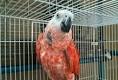 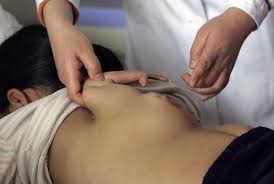 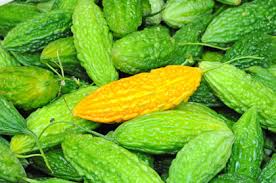 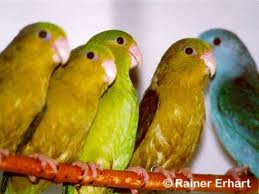 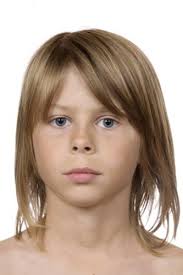 MENDELIAN DISORDERS
Mendelian Genetics Definitions 
Allele - one alternative form of a given allelic pair; tall and dwarf are the alleles for the height of a pea plant; more than two alleles can exist for any specific gene, but only two of them will be found within any individual 
Allelic pair - the combination of two alleles which comprise the gene pair
Homozygote - an individual which contains only one allele at the allelic pair; for example DD is homozygous dominant and dd is homozygous recessive; pure lines are homozygous for the gene of interest 
Heterozygote - an individual which contains one of each member of the gene pair; for example the Dd heterozygote 
Genotype - the specific allelic combination for a certain gene or set of genes
The genotype of an individual is made up of the many alleles it possesses. An individual's physical appearance, or phenotype, is determined by its alleles as well as by its environment. The presence of an allele does not mean that the trait will be expressed in the individual that possesses it. If the two alleles of an inherited pair differ (the heterozygous condition), then one determines the organism’s appearance and is called the dominant allele; the other has no noticeable effect on the organism’s appearance and is called the recessive allele. This is known as the Law of Dominance.
Gene expression is described as dominant or recessive.
Both alleles of a gene pair may be fully expressed in heterozygote (codominance e.g. HLA and blood group antigen.).
A single gene may have many end defects (pleiotropism e.g. sickle cell anemia) 
Mutation at several genetic loci may produce same trait (genetic heterogeneity e.g. childhood deafness.)
Autosomal Dominant Disorders
Any effected parent can pass disease to their children.
When an effected person marry with unaffected one, every child has one chance in two of having disease.
If patient don’t have effected parents, new mutations take place and their siblings are neither effected nor at increased risk for developing disease.
Autosomal dominant inheritance pattern
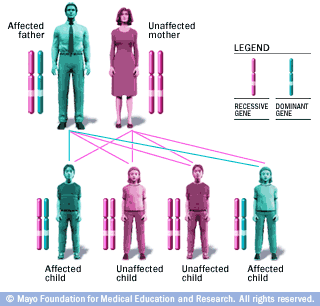 The Clinical features can be modified by reduced penetrance and variable expressivity. Some individuals inherit the mutant gene but are pheno typically normal (50% penetrance indicates that 50% of those who carry the gene it)
In many conditions the age at onset is delayed symptoms and signs do not appear until adulthood (in Huntington disease.
Individuals  carrying the mutant gene but is expressed differently  the phenomenon is called variable expressivity e.g. brownish spots on the skin to multiple skin tumors & skeletal deformities.
Mechanism: 
Two major categories of non enzyme protein are effected.
50% loss of LDL receptor result in secondary elevation of cholesterol predisposes to atherosclerosis  in affected heterozygote's.
Collagen and cytoskeleton elements of the RBCs (spectrum), lack of three collagen chain in helical configuration in osteogenesis imprefecta.
Autosomal recessive Disorders
Single largest category of mendelian disorders having mutant genes at both alleles characterized by…
Trait does not affect the parents and sibling show disease.
Siblings have 25% chance of disease
Expression is uniform…
Complete penetrance is common.
Onset is frequently early in life.
Asymptomatic heterozygote may pass mutant gene up to several generations up to a person mate with other heterozygote's and produce effected of offspring.
X-LINKED DISORDERS
All sex linked disorders are X-linked, almost all X-linked recessive. 
Gene are encoded in the male specific region of Y related to spermatogenesis and may having mutation are infertile and hence there is no Y-linked inheritance.
The Y chromosome is not homologous to the X so mutant genes on X are not paired with alleles on Y that male is called hemizygous for X-linked mutant genes and disorders are expressed in male.
Affected male does not transmit the disorders to his sons, but all daughters are carriers.
Heterozygous female does not express the full phenotypic change because of paired normal allele.
Son of heterozygous women have one chance in two of receiving the mutant gene.
If in activation of one of X chromosome in female has remote possibility of expression of heterozygotes X-linked in female e.g. glucose-6-phosphate dehydrogenase (G6PD) deficiency which predisposes RBCs hemolysis in patients receiving certain types of drugs is expressed principally in males, in female a proportion of RBCs with inactivation of normal allele, is susceptible to drug induced hemolytic reactions.
Biochemical and Molecular Basis of Single Gene (Mendelian) Disorders
Enzyme Defects
Accumulation of the substrate depending on the site of block accumulation of one or both intermediate may be increased.
Increased concentration of intermediate 2 may stimulate the minor pathway.
In galactosemia deficiency of galactose -1- phosphate uridyltransferate leads to accumulation of galactose causing tissue damage. 
In phenyleketonuria, deficiney of phenylalanine hydroxylase results in the accumulation of phenylalanine.
Enzyme defect may lead to metabolic block leading to decrease amount of end product which is necessary for normal function e.g. deficiency of melanin result from lack of tyrosinase which is necessary for biosynthesis of melanin form its precursor (tyrosine) seen in albinism.
Failure to inactivate a tissue damaging  substrate (α1 antitrypsin deficiency) resulting in inactivation of neutrophil elastase in the lung producing destruction of elastin leading eventually (emphysema).
Defect in receptors and transport system
In familial hypercholesterolemia reduced synthesis of LDL receptor leads to defective transport of LDL and secondarily to excessive cholesterol synthesis. 
In cystic fibrosis transport for chloride ions in exocrine glands is defective which leads to injury.
In thalasemia oxygen caring capacity of HB is reduced due to defects in Hb chain after mutation.
Alteration in Structure, Function, or Quantity of Nonenzyme Proteins
Hemoglobinopathies, sickle cell disease affect the amount of normal α & β globin chain synthesis. 
Factor VIII deficiency leads to hemophilia A.
Hereditary retinoblastoma and Neurofibromatosis type I are seen when Growth Regulation is hampered after deletions of certain gene.
Disorders associated with defects in receptor proteins
Familial Hypercholesterolemia 
Mutation in gene encoding the receptor for LDL which is involved in transport and metabolism of cholesterol leading to elevated level of cholesterol inducing premature atherosclerosis.
Heterozygotes show 2 to 3 times elevation of plasma cholesterol leading to xanthomas and premature atherosclerosis.
Cholesterol metabolism
Homozygotes  shows fivefold to six fold elevaton in plasma cholesterol.  
1st step is secretion of VLDL by the liver into the blood stream which is rich in triglycerides having lesser amounts of cholesteryl esters.
When VLDL reaches capillaries of adipose tissue or muscle, it is cleaved by lipoprotein lipase forming IDL which have reduced triglyceride content and high cholesteryl esters  but it contain 2 of 3 apoproteins (B-100 and E)   
50% of IDL is taken up by liver through a receptor mediated transport which bind IDL to liver cell membrane recognize both apoprotein B-100 and apoprotien (LDL Receptor)
In liver IDL is recycle to generate VLDL, IDL is intermediate and major source of plasma LDL.
Two mechanisms for removal of LDL from plasma, one mediated by LDL receptor for and other by oxidized LDL (scavenger receptor)
Fibroblast, lymphocytes, smooth muscle cells, hepatocytes and adrenocortical cells possess high affinity LDL receptor.
70% of plasma LDL is cleared by liver by following mechanisms. 
1st step is binding of LDL to cell surface receptors (coated pits) 
After binding the coated pits are converted into coated vesicles which later on fuse with the lysosomes.
Here LDL dissociates and recycled to surface and LDL molecule is enzymatically degraded to amino acids where as cholesteryl esters are broken down to free cholesterol which is used for membrane synthesis and homeostasis by three mechanisms.
Cholesterol suppresses cholesterol synthesis by inhibiting activity of enzyme 3 hydoroxy-3, methylglutryl conenzyme A (HMG CoA)
2-Cholesterol favoring esterificaiton by activating enzyme acyl-coenzyme A;cholesterol acyltransferase.
3-Cholesterol suppresses the synthesis of LDL receptors
In heterozygotes with familial hypercholesterolemia possess only 50% of normal high affinity LDL receptor leading to two fold increase in cholesterol. 
In hemozygotes with familial hypercholesterolemia possess no normal high affinity LDL receptor leading to five fold increase in cholesterol.
Normally the amount of LDL transported along this scavenger receptor pathway is less than that mediated by the LDL receptor-dependent mechanisms
This increase is responsible for the appearance of xanthomas and contributes to the pathogenesis of premature atherosclerosis.
The human LDL receptor gene, located on chromosome 19, is extremely large, with 18 exons and 5 domains, including insertions, involving the LDL receptor gene have been identified
These can be classified into five groups.
1. Class I mutations are relatively uncommon, and they lead to a complete failure of synthesis of the receptor protein (null allele)
2. Class II mutations are fairly common they encode receptor proteins that accumulate in the endoplasmic reticulum.
3. Class III mutations affect the LDL-binding domain of the receptor; the encoded proteins reach the cell surface but fail to bind LDL or do so poorly. 
4. Class IV mutations encode proteins that are synthesized transported to the cell surface efficiently.
5. Class V mutations encode proteins that are expressed on the cell surface can bind LDL and can be internalized. Acid dependent dissociation of the receptor and the bound LDL fails to occur. 
Note: certain drugs (statins) are used to suppress intracellular cholesterol synthesis by inhibiting the enzyme.
Disorders with multifactorial Inheritance
It is due to both environmental influences and two or more mutant genes having additive effects. 
It include 	Cleft lip or cleft palate   
				Congenital heart disease 
				Coronary heart disease
				Hypertension 
				Gout 
				Diabetes Mellitus 
				Pyloric stenosis.
Normal Karyotyping
Study of chromosomes (Karyotyping) is basic tool of cytogeneticist. 
By arresting mitosis in dividing cell in metaphase by use of mitotic spindle inhibitors and then to stain the chromosomes are major steps in karyotyping usually Giemsa stain is used (G banding).
Chromosome comprises of short arm designated p (for petit) and long arm referred as q. 
Each arm is divided into regions.
Each region is divided into bands and sub bands.
Xp21.2 means short arm of X chromosome, in region 2, band 1, and sub band 2.
Fluorescence in Situ Hybridizaiton (FISH) 
Keryotyping is only applicable in dividing cells.
This problem can be over come with DNA probes that recognize chromosome-specific sequences. 
Such probes are labeled with fluorescent dyes and applied to interphase nuclei. 
The probe binds to its complementary sequence labels the specific chromosome and can be visualized under a fluorescent microscope (FISH)
FISH can be used to demonstrate micro deletions, complex translocations and telomere alterations which are not detectable by routine karyotyping. 
FISH can be used to physically map newly isolated genes. 
Chromosome painting is an extension of FISH whereby whole chromosomes can be labeled with series of fluorescent DNA probes.
All the chromosome can not be detected simultaneously by chromosome painting. 
This hurdle has been overcome by spectral karyotyping by using five fluorochromes and appropriate computer generated signals the entire human genome can be visualized which is called (spectral karyotyping SKY or “spectacular karyotyping”)
FISH directly compares the DNA content of differentially labeled normal and tumor cell
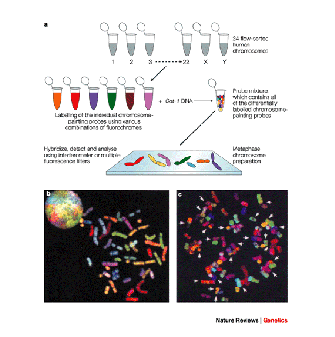 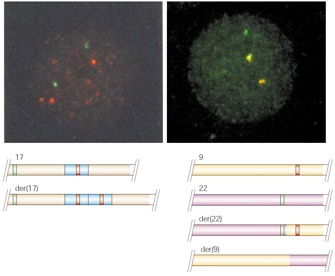 Figure 4b demonstrates that BCR-ABL fusions can be readily identified by FISH when a green-labeled hybridization probe flanking BCR is applied together with a red-labeled probe flanking ABL. In this image, the normal copies of chromosomes 9 and 22 are detected as red and green spots, respectively. 
On the other hand, the Philadelphia chromosome is visible as a complex fused spot, which appears to have a central yellow region with red and green subregions on either side. (In fluorescence microscopy, yellow is indicative of very close proximity of red and green probes, such that they appear to overlap.)
Figure 4b shows a FISH analysis that was used to detect the presence of a chromosomal translocation in a patient suffering from chronic myelogenous leukemia . In most cases of this disease, a segment of chromosome 9 that contains the ABL proto-oncogene fuses with the breakpoint cluster region (BCR) on chromosome 22 during a reciprocal translocation. The derived chromosome 22, or del(22), also known as the Philadelphia chromosome, contains a BCR-ABL fusion gene in which the powerful BCR promoter drives synthesis of the ABL oncogene transcript, leading to cancer.
Cytogenetic Disorder
Any abnormality leading to an abnormal number of chromosome or alteration in the structure of one or more chromosome is called cytogenetic disorder. 
An exact multiple of the haploid number is called euploid. 
If it is not exact multiple of 23 it is referred to as aneuploidy either due to nondisjunciton and anaphase lag.
Nondisjuncton take place when a homologous pair of chromosomes fails to disjoin at the first meiotic division or two chromatids fail to separate either at second meiotic division or in somatic cell divisions resulting in two aneuploid cells. 
If non disjuncton occurs during gametogenesis the gametes formed have either an extra chromosome or one less chromosome.
Fertilizaton of such gametes by normal gametes result in either trisomic (2n+1) or monosomic (2n – 1 ).
Occasionally mitotic errors in early development in two or more population of cells (mosaicism).
Mosaicism can results form mitotic errors during the cleavage of fertilized ovum or in somatic cells.
Mosaicism is common in sex chromosome e.g. 45,X/47,XXX (mosaic variant of Turner syndrome.
Autosomal mosaicism e.g. 46,XY/47,XY,+21. (trisomy 21 mosaic with variable expression of Down syndorme)
Second category of chromosomal aberrations is associated with changes in structure of chromosome.
It result from chromosome breakage followed by loss or rearrangements of material. 
Deletion refers to loss of a portion of a chromosome. Deletion are interstitial but terminal deletions may occur.
Interstitial deletions occur when two breaks within a chromosome followed by loss of material between the breaks, and fusion of broken ends.
A ring chromosome is a special form of deletion in which a break occur at both ends o f chromosome with fusion of damaged ends.
Inversion refers to rearrangements that involves two breaks within a single chromosome with inverted reincorporation of the segment. 
If it involve only one arm of chromosome is call paracentric.
If the breaks are opposite sides of the centromere, pericentric.
Isochromosome formation results when one arm of chromosome is lost and the remaining arm is duplicated resulting in chromosome consisting of two short arms only or two long arms.
In translocation segment of chromosome is transferred to another.
If single breaks in each of two chromosome with exchange of material take place it is called balanced reciprocal translocation.
A Robertosnian translocation (centric fusion), a translocation between two acrocentric chromosome.
Cytogenic disorders involving
Trisomy 21 (Down Syndrome) 
Down syndrome is the most common of the chromosomal disorders and is a major cause of mental retardation. 
Trisomy 21 have normal chromosome numbers, but the extra chromosomal material is present as translocation due to meiotic nondisjunction. 
Mosaicism is also seen in 1% of cases having mixture of 46 and 47 chromosome resulting from mitotic nondisjunction of chromosome 21 during an early stage of embroygenesis.
Clinical features include flat facial profile oblique palpebral fissures, and epicanthic fold with IQ of 25 to 50 in 80% of cases.
40% cases have congenital heart disease, atrial septal defects, valvular malformations and ventricular septal defect and these are causes of death in early infancy.
10 to 20 fold increased risk of acute leukemia.
In a later phase neurological deficit are also seen with abnormal immune response to infections.
Cytogenetic disorders involving sex chromosome
Characterized by disorders relating to sexual development and fertility.
Difficult to diagnose at birth and first recognized at the time of puberty. 
Higher the number of X chromosome, greater the chance of mental retardation.
Klinefelter Syndrome
Male hypogonadism due to two or more X chromosome and one or more Y chromosome.
Gynocemastea may be present. 
IQ is < normal.
FSH is elevated and testosterone is reduced. Estradiol levels are elevated.
Ratio of estrogens and testosterone determines the degree of feminization.
Reduce spermatogenesis and male infertility with the evidence of atrophied or primitive tubules.
Leyding cells are prominent.
Classic pattern of KF syndrome is 47,XXY karyotype (82%).
15% of KF have mosaic patterns, 46,XY/47,XXY,	47, XXY/48,XXXY.
Turner Syndrome
It results from complete or partial monosomy of X chromosome characterized primarily by hypogonadism in phenotypic females. 
57% show missing X chromosome resulting in 45,X karyotype. 
14% have structural abnormalities of the X chromosome (deletion of the small arm, deletion of short arms, deletion of short and long arm. and remaining show mosaics pattern (45,X/46,XX,45,X/46,XY).
Clinically present as swelling of the nape of the neck with distended lymphatic channels (cystic hygroma) 
Bilateral neck webbing and persistent looseness of skin. 
Congenital heart disease. 
Failure to develop normal secondary sex. (breast development is inadequate)
Turner syndrome is the single most important cause of primary amenorrhea, accounting for approximately one third of the cases.
Diagnosis Of Genetic Disease
There are two methods.
Cytogenetic analysis 
Molecular analysis 
Cytogenetic Analysis: 
Prenatal chromosome analysis:
It can be performed on the cell obtained by aminocentesis, on chorionic villus biopsy, or umbilical cord blood e.g. 
Advanced maternal age >34 years due to risk of trisomies.
Parent who is carrier of balanced reciprocal, robertsonian translocation, inversion.
A parent with a previous child with a chromosomal abnormality.
Parent carrier of an X-linked genetic disorder (determine fetal sex) 
Postnatal chromosome analysis: 
Multiple congenital anomalies. 
Unexplained mental retardation 
Suspected aneuploidy 
Suspected unbalanced autosome. 
Sex chromosomal abnormality 
Suspected fragile X-syndrome
Infertility 
Multiple spontaneous abortions
Molecular diagnosis
It is possible to indentify mutations at the level of DNA. 
Use of recombinant DNA technology as several distinct advantages.
It is remarkable sensitive.
By the use of PCR only 100 cells are even lesser no of cell are sufficient for diagnosis. 
DNA based test or not dependent on gene product. 
Two distant approaches for the diagnosis of single gene (direct detection of mutations and indirect detection)
Direct gene diagnosis
It is also called diagnostic biopsy of human genome, it depend upon on the detection of an important qualitative change in the DNA. 
It is usually based on PCR analysis.
If RNA is used as substrate (RT-PCR) in which first reverse transcribed to obtain cDNA and then amplification by PCR.
To detect the mutant gene, two primers that bind to 3’ and 5’ prime ends of normal sequence are designed.
By using DNA polymerases and thermal cycling, DNA between the primers is amplified producing millions of Copies of DNA.
The normal DNA and patients DNA are digested with the Mnl1 enzyme. 
Normal DNA yields three fragments (67 base pairs, 37 base pairs, and 163 base pairs long) while patient’s DNA yields only two products (abnormal fragment of 200 base pairs and normal fragment of 67)
Mutations that affect the length of DNA (e.g. deletions) can also be detected by PCR.
A variety of PCR based technologies (real time) can detect presence and absence of mutations during exponential phase of DNA amplification by using fluorophore indicators e.g. molecular beacon technology in which hairpin-shaped fluorescent oligonucleotide probes that fluoresced only on hybridization to target sequences wild-type DNA. In case of mismatch there is no fluorescence.
Indirect DNA diagnosis (linkage analysis)
It depend upon by exploiting naturally occurring variations or polymophisms in DNA sequences. 
Such polymophisms can be grouped into two general categories site polymorphisms and length polymorphism.
Site polymorphisms are also called restriction fragment length polymorphisms (RFLPs). Examination of DNA from any two persons reveals variations in the DNA sequences involving approximately one nucleotide in every 200 to 500 base pair stretches.
Length polymorphisms: 
Human DNA contains short repetitive sequence of noncoding DNA. Hence these stretches of DNA can be affective to distinguish different chromosome.
SNPs serve both as a physical landmark within the genome and as a genetic marker whose transmission can be followed from parent to child. 
It is necessary to determine the polymorphism pattern.